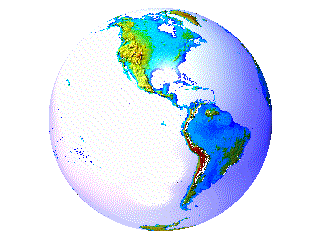 INTERNAL LANDFORM PROCESSES
Geologic Time – in 24 hours
Humans have been  around for ½ of one minute on this scale.
2
Geomorphology
Study of landforms and processes that create them
Lithosphere
Rocks and soil
Surface landforms
Plains, hills, plateaus, & mountains
valleys, depressions
3
Landform Processes
Endogenic (endogenous)
Internal forces beneath or at Earth’s surface
Mountain building (diastrophism) 
Earthquakes
Volcanism 
Exogenic (exogenous)
External forces 
Weathering – physical (mechanical) & chemical
Erosion by moving water, air, or ice
4
Endogenous (endogenic) – Exogenous (exogenic)
Forces from Inside the earth

Forces from outside the earth
5
Endogenic Forces
Plate Tectonics
Volcanism
Seismic action
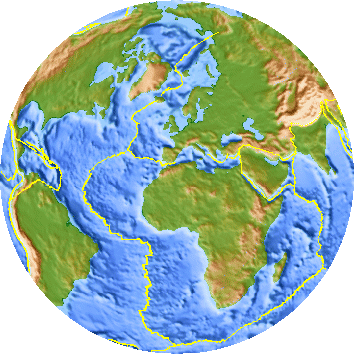 6
Plate Tectonics
Fixed Earth Theory
Continents and oceans fixed in place
Pangaea Hypothesis
Supercontinent 
Alfred Wegener, 1900s
1960s = Plate Tectonics Theory
7
Understanding Geological Activity Spanning Geologic Time
Continental Drift
Alfred Wegener, etc.
International Geophysical Year research
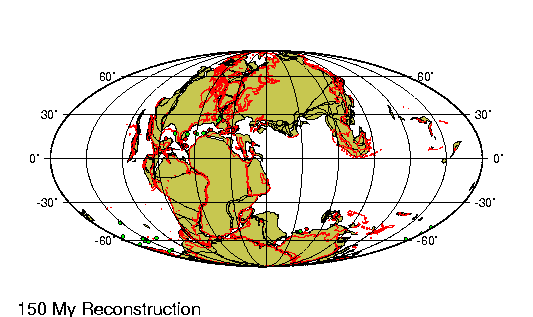 8
Process of Continental Drift
Appears to be generated by heat-sustained convection cells in the interior (particularly the asthenosphere which is not solid)
Movement occurs where plate boundaries abut
Divergence – spreading along mid-ocean ridges which lie above and upwelling in the cell
Convergence (subduction) – colliding plates over the downward portion of a convection cell
Ring of Fire – largely an area of subduction
9
Earth’s Crust & Layers
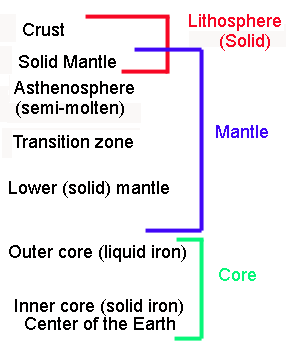 Mantle
Rock beneath crust
Tectonic plates
Earth’s rigid crust
Plate movement
Earthquakes 
Volcanoes
Mountain building
10
Convectional Cell Movement
11
Types of Crustal Forces
Tensional – dragging action
Compres-sional – pulling action
Sheer – oblique action
12
Plate Boundaries: click pictures
Divergent 
Plates spreading apart
Seafloor spreading
Rift Valleys in Africa

Convergent
Plates push together
Dense plates dive below
Volcanic eruptions 

Transform 
Grinding of plates past each other
San Andreas Fault, CA
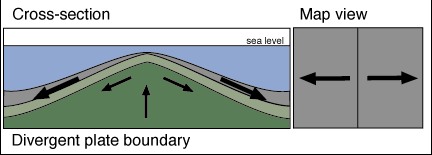 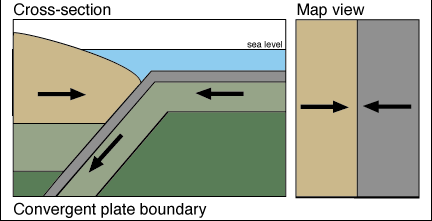 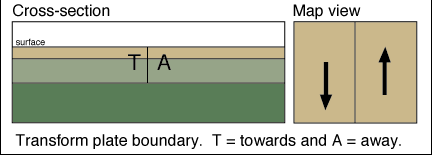 13
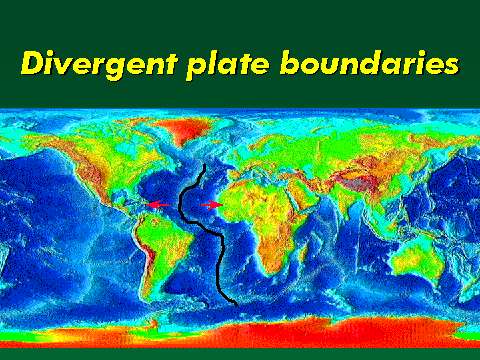 14
Convergent Boundary: click the diagram below to see the video
Oceanic plate meets oceanic plate, and an island arc develops.
15
Convergent Boundary
Oceanic plate meets continental plate and a volcanic mountain chain forms on the continental plate
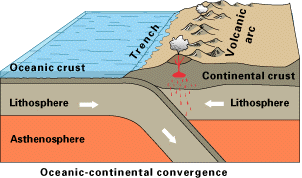 16
Convergent Boundary
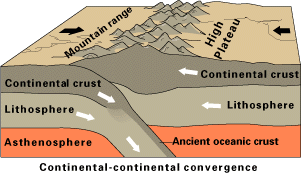 Continental plate meets continental plate and massive uplift occurs – click picture to see a video that reviews this type of plate boundary as well as the others.
17
Earthquakes
Focus
Place of actual movement
Epicenter
Surface directly above focus
Seismograph
Recording device for 
    seismic waves
Richter Scale, 1935
Seismic waves
Recordable vibrations
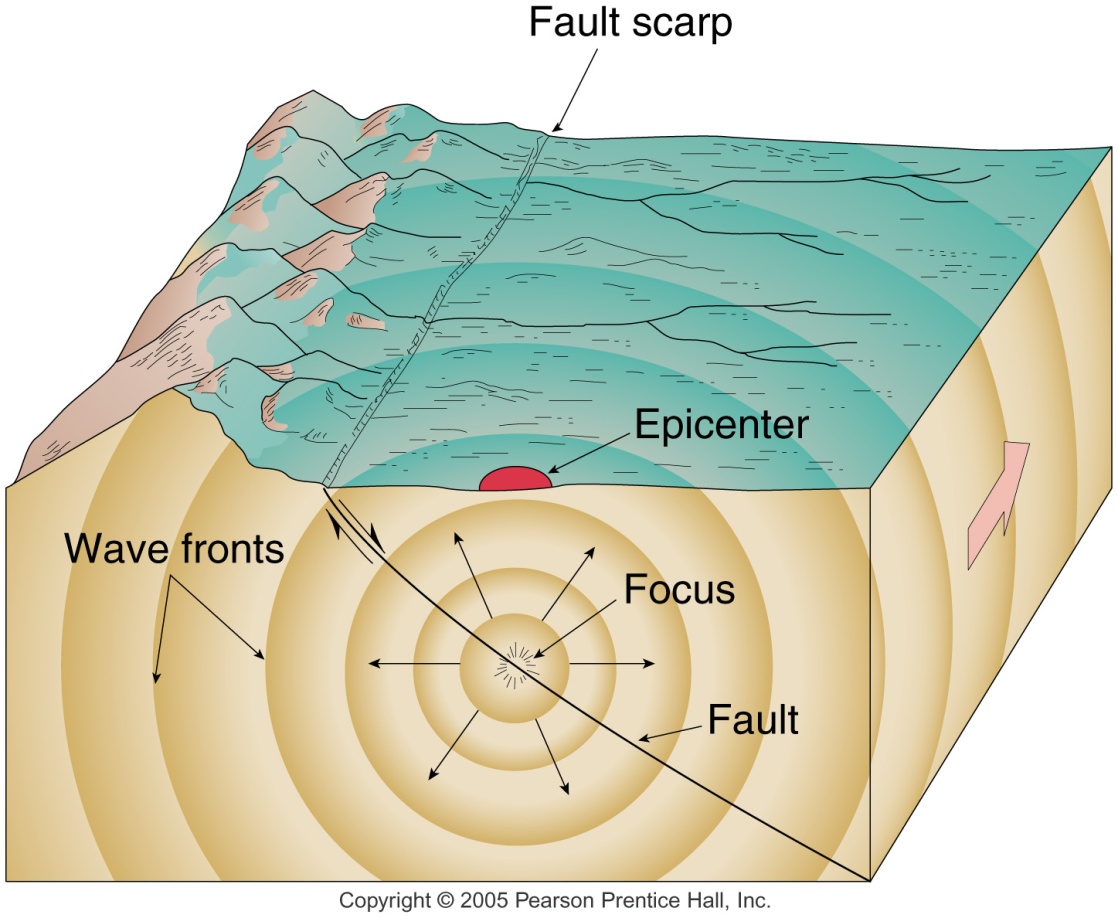 Click on the diagram above to see the video
18
Extent of Seismic Wave Transmission
Due to differences in the nature of the bedrock in those areas
New Madrid amplifies more than San Andreas
19
Richter Scale
An increase in one whole number signifies an earthquake 10 times greater power and a decrease in one number signifies an earthquake of 1/10th the power
An increase in two whole numbers signifies an earthquake of 100 times greater power, etc.
Compared to a 5.6 quake, one of 6.6 is 10 times more powerful and one of 7.6 is 100 times more powerful and one of 8.6 is 1000 times more powerful.
20
Earthquakes
21
Earthquake Damage
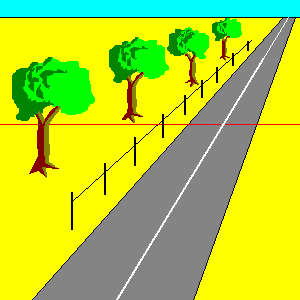 Rebound theory -- left







Alaska ’64 - above
Some soils may liquefy
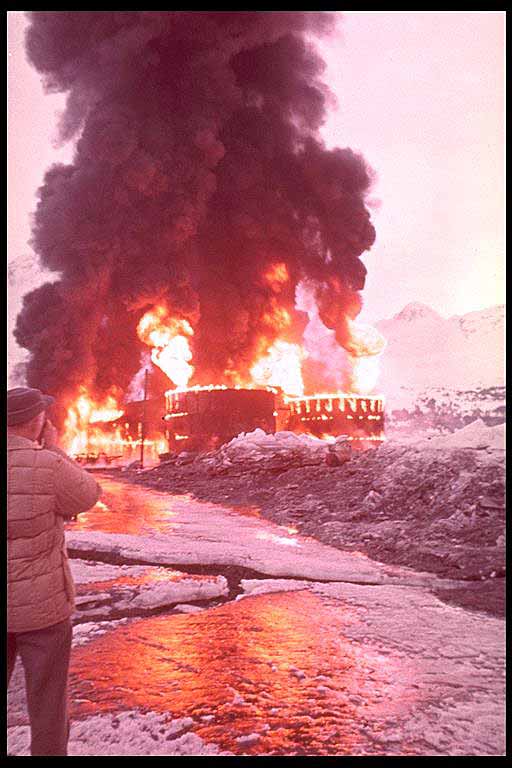 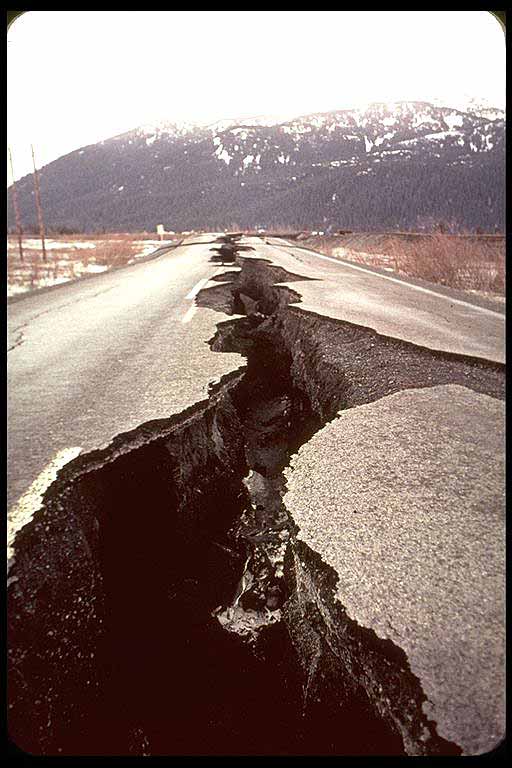 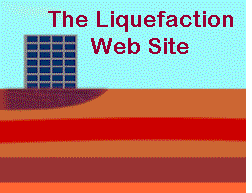 22
Earthquake zones
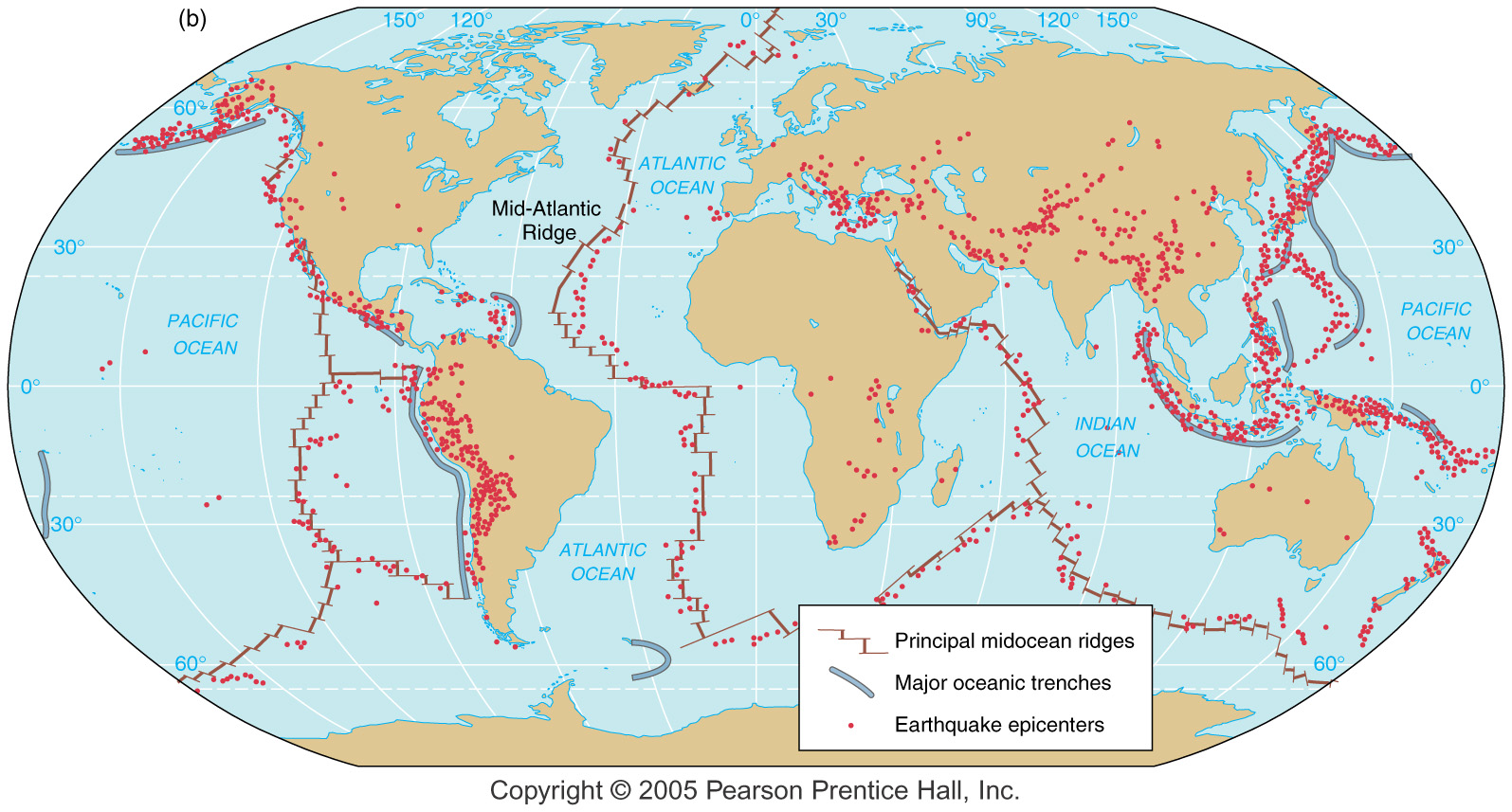 Volcanoes: Most frequent along subduction zones.
Magma
Molten rock below the Earth’s surface
Lava
Molten rock reaching Earth’s surface
Volcano
Surface vent for lava
24
Volcanoes
Click on the volcano to see a video
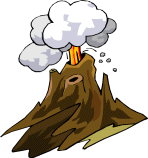 25
Volcano Type: Shield Volcano
Runny lava – low relief
Basalt rock
Mauna Loa, Hawaii
Sedate
26
Volcano Type: Strato-volcano
Composite cone volcanoes (strato-volcanoes)
Krakatau in Indonesia, largest
Ash, pyroclasts, sulfurous gas
Explosive
High relief
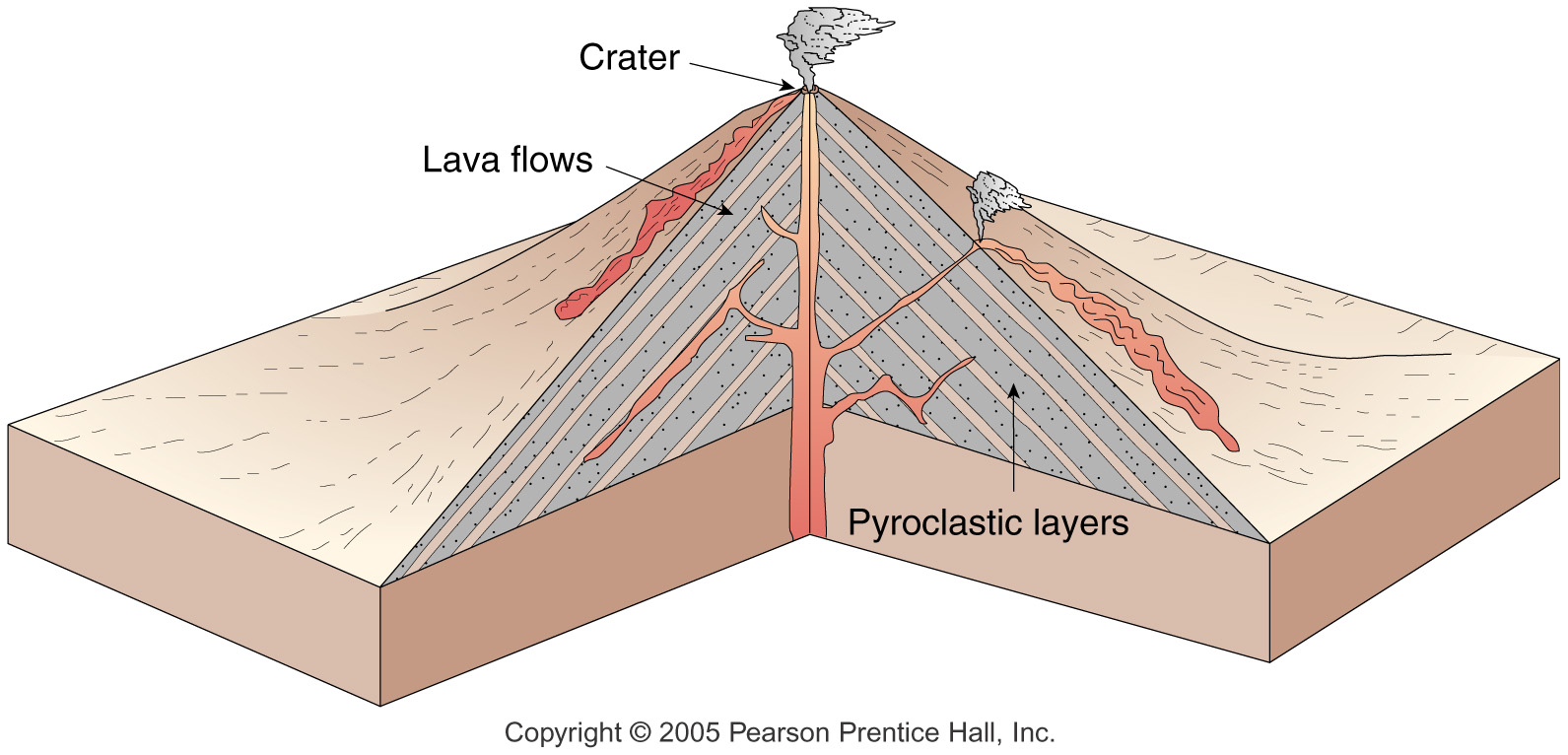 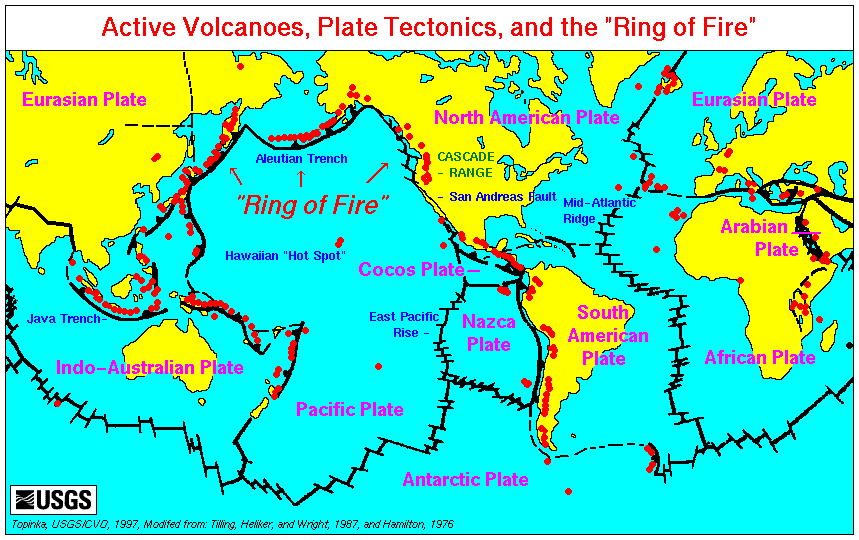 Life Cycle of a Hot Spot Island
Stages of development: (1) formation over hot spot (2) moved past the hotspot & inactive (3) being eroded by the action of the sea.
29
Volcanoes & casualties
30
Rock Formation
Igneous 
Cooled molten crustal material
Basalt, granite
Sedimentary
High pressure
Sandstone, shale, limestone
Metamorphic
Compacted by heat, pressure
Marble from limestone
Slate from shale
31
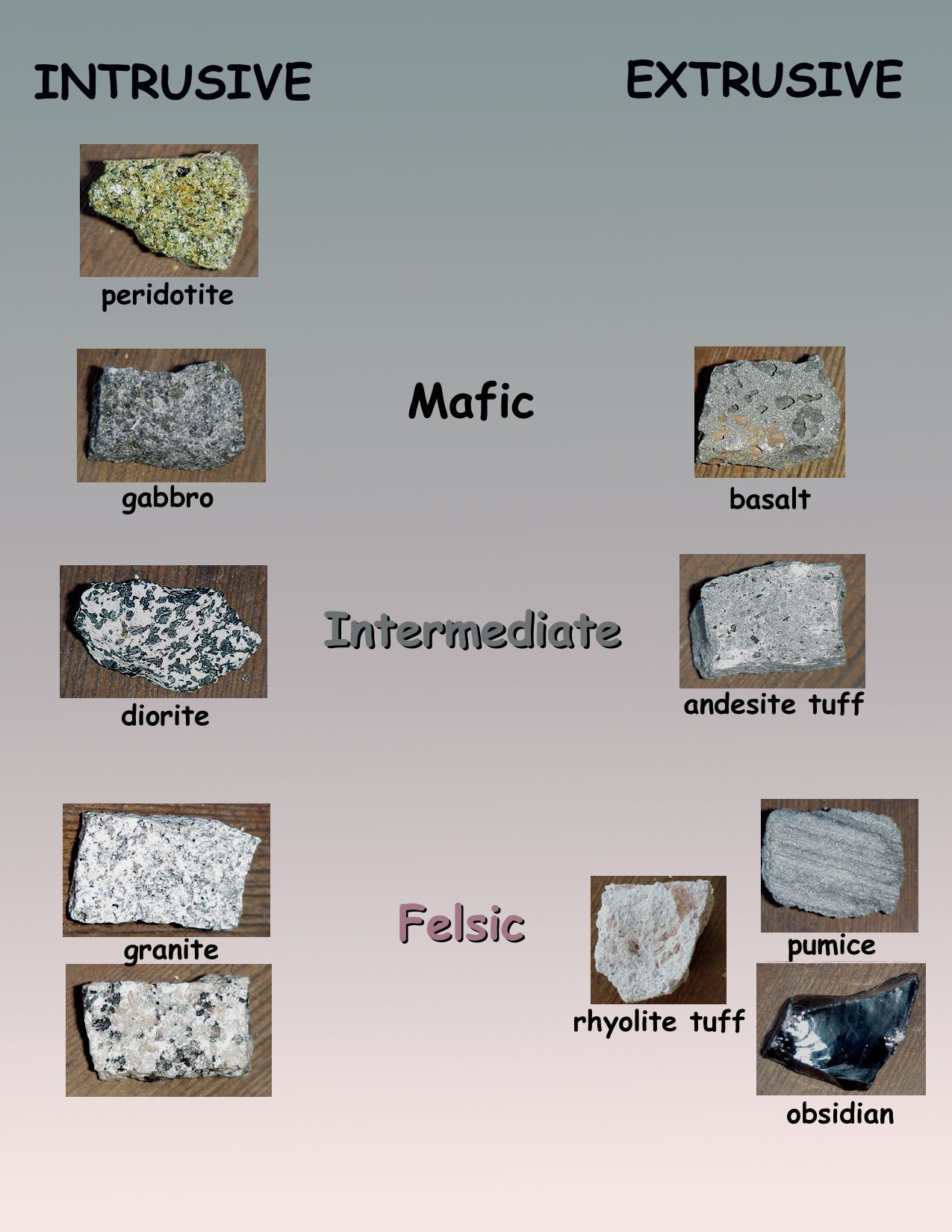 Igneous Rock Formation
Igneous rock is cooled, hardened magma or lava
32
Formation of Sedimentary Rock
Click on the picture to see the video
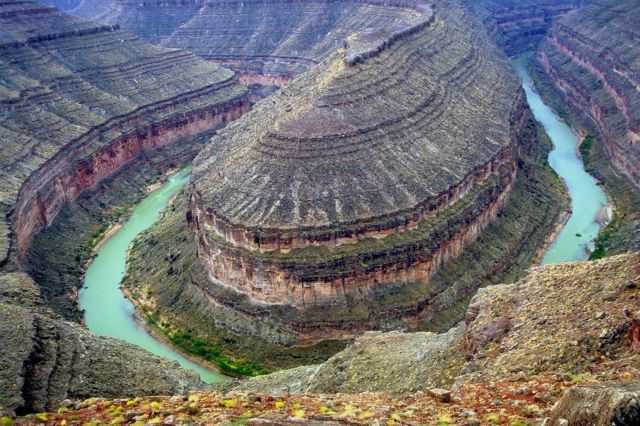 33
Metamorphic Rock Formation
Metamorphic rock has been structurally changed – both igneous and sedimentary rock may become metamorphic rock.
34
Minerals - Ores
Natural substances that comprise rocks
Types
Sima
Denser rocks = silicon, magnesium, iron minerals
Sial
Less dense
Silicon and aluminum
Distribution
Crustal movement 
Continental shields
Mining districts – where concentrations in ore are above average.
35
Shields are the anchors of continents, being composed of the oldest rock formations.  These often contain good mineral deposits.
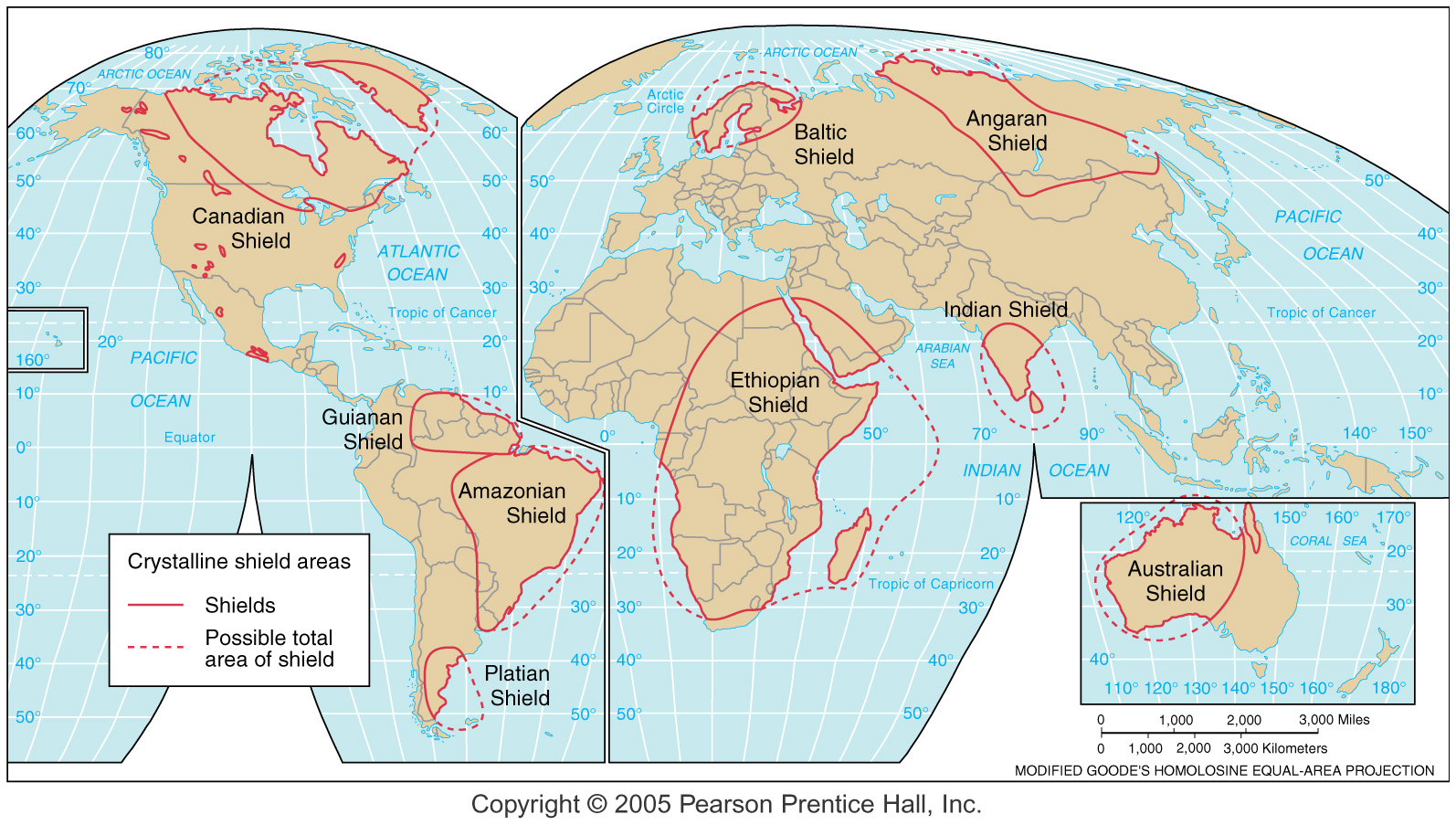 Faults
Fractures in Earth’s crust from stress
Types
Normal
Divergent plate boundary
Stretching 
Reverse
Convergent plate boundary
Compressed rock
Appalachian Mountains, Wasatch Range, Himalayas
Thrust
Horizontal movement
37
Normal & Reverse Faults
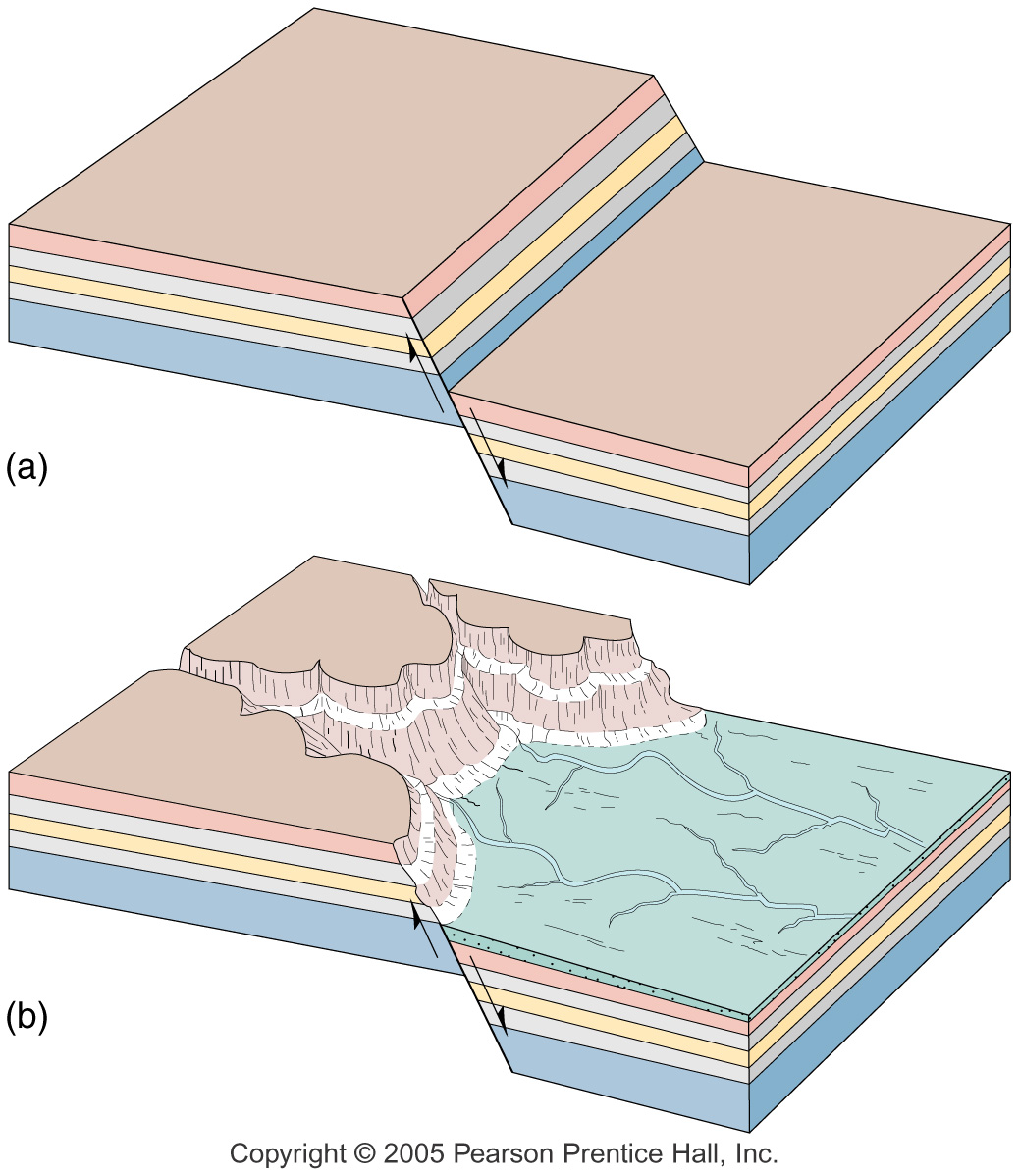 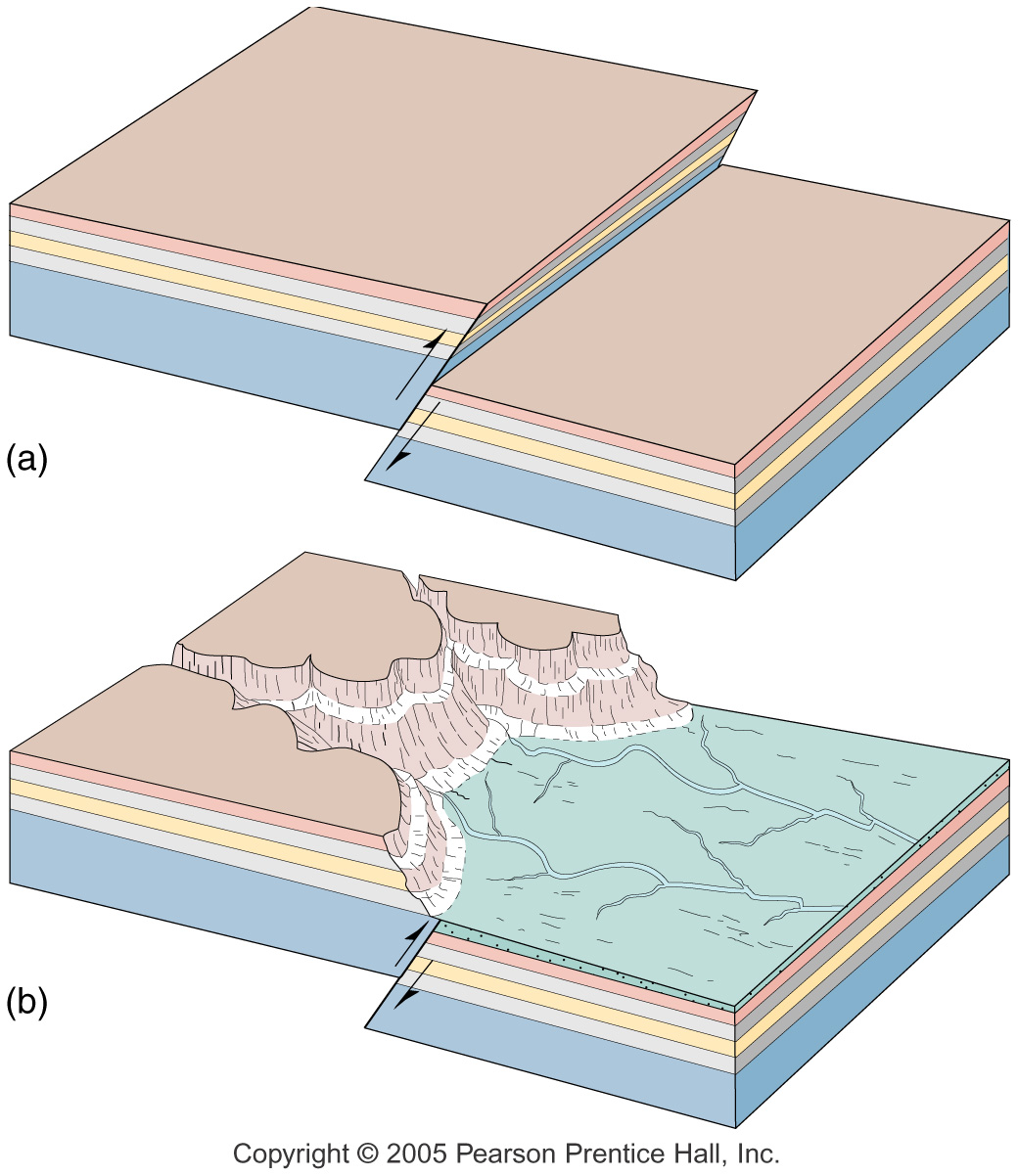 Normal Fault                                       Reverse Fault
Types of Faults – seismic activity
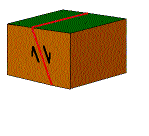 Normal fault




Reverse fault


Left slip fault

Right slip fault
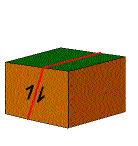 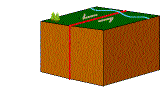 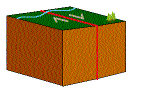 39